Harmonizační cvičení
úvod
Ukončení předmětu 
Písemná zkouška:
 písemný test
Harmonizační cvičení / pojem

Jedná se o variabilitu cviků a sestav, které mají za cíl harmonizaci těla, mysli a duše

Kalokagathie (GR)- výraz pro harmonickou osobnost – péče o člověka, jeho pohyb i psychiku 

prof. Véle: „souvislost vztahu psychických a fyzických vlastností organismu, kdy vzájemným vyvážením těchto vztahů se harmonizoval vývoj dokonalého a eufunkčního (správně fungujícího) jedince“
H.C. neznamená jeden konkrétní typ cvičení, protože sestav a způsobů, kterými se dá pomoci při hledání „harmonie“ je mnoho. 

Dochází k uvědomování si sebe sama, celkovému ztišení mysli a koncentraci. 

Všechny pohybové aktivity H.C. směřují k harmonizaci jednotlivých životních elementů, a tím k nárůstu životní síly a životního potenciálu.
 
H.C. jsou vhodná pro všechny věkové kategorie – individuálně přizpůsobit.
INDIKACE
Pracují s energií (čakry, energetické bloky..)

Snižují fyzické i psychické dopady dlouhodobého stresu (manažeři, studenti, sportovní příprava..)


Zvyšují koncentraci pozornosti (dechová a relaxační cvičení, rovnovážná)

Napomáhají uvědomování si sama sebe
Využití HC:
Cvičení propojené s dechem, které vrací tělo do přirozeného, vyrovnaného stavu. Protahováním a uvolňováním se aktivují energetické (akupunkturní) dráhy těla, harmonizují se fyzické orgány i psychika, čímž je možné předcházet širokému spektru fyzických i duševních potíží.
Terapie psychosomatických onemocnění
Úspěšné působení je udáváno při léčení depresí, vyčerpání, úzkosti, bolestí hlavy, z napětí, vysokého krevního tlaku, dýchacích obtíží, vředů trávicího traktu, syndromu dráždivého tračníku, zánětu tlustého střeva, revmatoidní artritidy, bolesti v dolní části páteře, ischiasu a astmatu.
Pro vrcholové i rekreační sportovce představují vhodnou formu kompenzace, mohou být součástí psychologické přípravy a doplnit prostředky regenerace. 

Lze je využít pro zlepšení výkonu sportovců, tanečníků, lidí pracujících na vysokých profesních pozicích

Mohou být složena z velmi jednoduchých a fyzicky nenáročných cviků tak, aby byla vhodná nejen pro „zdravé“, ale i pro jedince se zdravotním omezením
    ( pro všechny věkové skupiny, zejména pro seniory)
Význam HC - shrnutí
Prevence negativních civilizačních vlivů - špatné pohybové návyky, stereotypy, stres, napětí

V oblasti sportu - prevence zranění, součást procesu regenerace sportovců, zlepšení výkonnosti


Terapie psychosomatických onemocnění
Harmonizační cvičení
Jóga
Chi-kung (chi-vitální energie)
5 Tibeťanů
Tai-chi
Reiki
Thajská masáž
Shiatsu
Feldenkraisova metoda
Alexandrova metoda
Bojová umění (aikido)
Veškeré PA za cílem harmonizace osobnosti
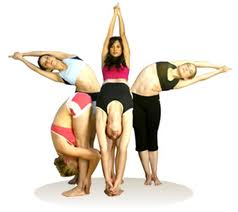 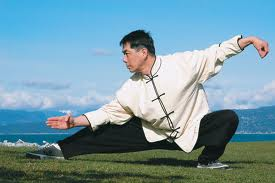 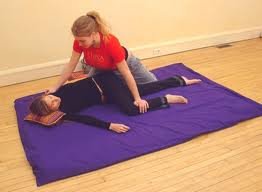 Moderní formy H.C.
BIKRAM jóga („horká“ jóga – 90min 26 ásan+2 dýchací cv. Ve 42°C)
IYENGAR jóga (precizní nastavení pozic + pomůcky)
JIVAMUKTI jóga (kombinace ásan, meditace, vědomého dechu s 
                                                  hudbou + učení starých písem – styl Hatha Jógy)
KUNDALINI jóga (dynamická cvičení + dech + meditace – probuzení
                                                   uvnitř, kundalini=energie uložená v kořeni páteře)
POWER jóga-dynamické střídání poloh s důrazem na sílu a ohebnost
VINYASA jóga (celky Hatha Jógy – celistvá cvičení ásan)
TANTRA jóga (žít život s láskou k sobě a k partnerovi, spojení M+Ž)
Body-Mind cvičení